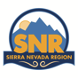 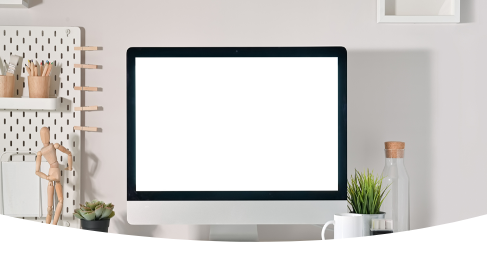 Act Now to Boost Our Life-Changing Work Online!
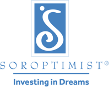 Babette Maiss, Public Awareness Chair
publicawareness@soroptimistsnr.org
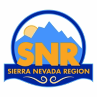 Tips to Boost Awareness with Digital Marketing
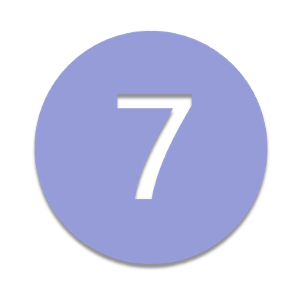 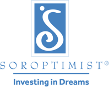 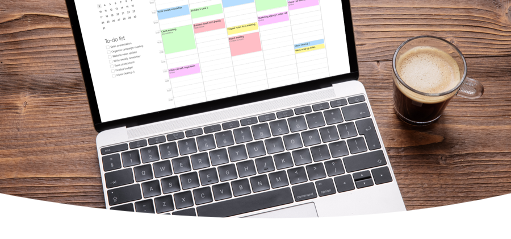 Tip 1: Use online tool to schedule social media posts
●Hootsuite
●Coscheduler
●Publr
●Buffer
●Meta Business Suite
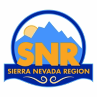 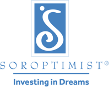 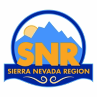 TIP 2: To boost or not boost your social media posts
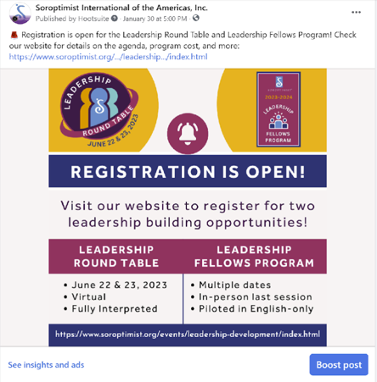 ●Does post have a purpose?
●Does post have a clear call to action?
●Does post link to a landing page?
●Will post generate sales, attendance or leads?
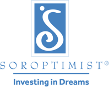 TIP 3: Maximize hashtags
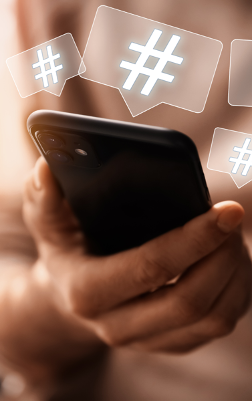 ●Google what hashtags are trending
●Use mixture of broad and specific hashtags. For example: #IWD, #InternationalWomensDay, #SoroptimistIWDTeaParty
●Instagram posts may contain 30 hashtags in one post, while Facebook and LinkedIn may only use 3-5 hashtags
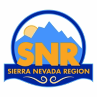 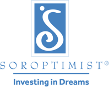 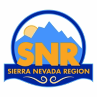 TIP 4: Use high-quality photos
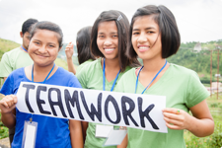 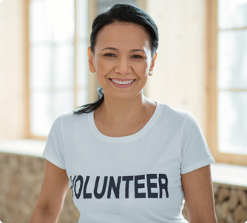 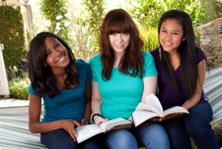 Always get permission to use someone’s photo or video!
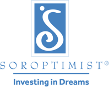 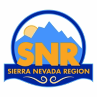 TIP 5: Post more videos
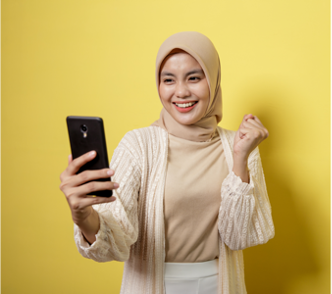 ● Post videos on social media
● Reels are popular!
● Keep videos 20-45 seconds
● Create vertical videos
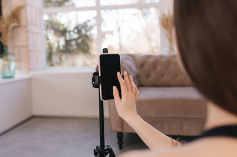 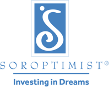 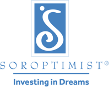 Tip 6: Use design tools like Canva to spruce up publicity materials
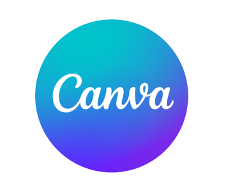 https://www.canva.com/
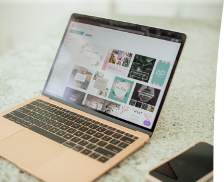 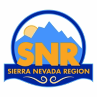 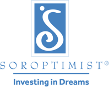 Tip 7: Build user-friendly website
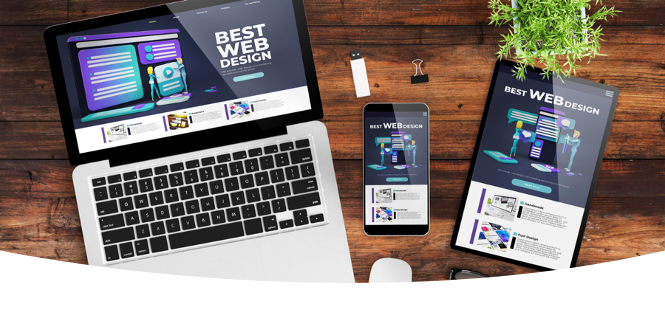 ►Optimize for mobile devices
►Incorporate engaging photos and videos
►Include place to capture visitor emails
►Update regularly
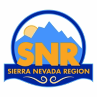 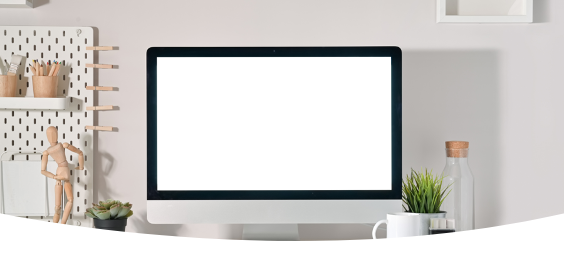 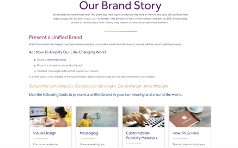 SIA Tools to Boost Club Digital Marketing Efforts
●Branding Guide
●Style Guide
●Social Media Guide
●Photo & Video Guide
●Website Guide
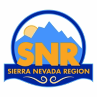 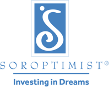 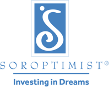 Please feel free to reach out to me with any questions regarding branding and/or if you need help with your social media and website
Babette Maiss, Public Awareness Chair
publicawareness@soroptimistsnr.org
530-321-5668
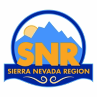